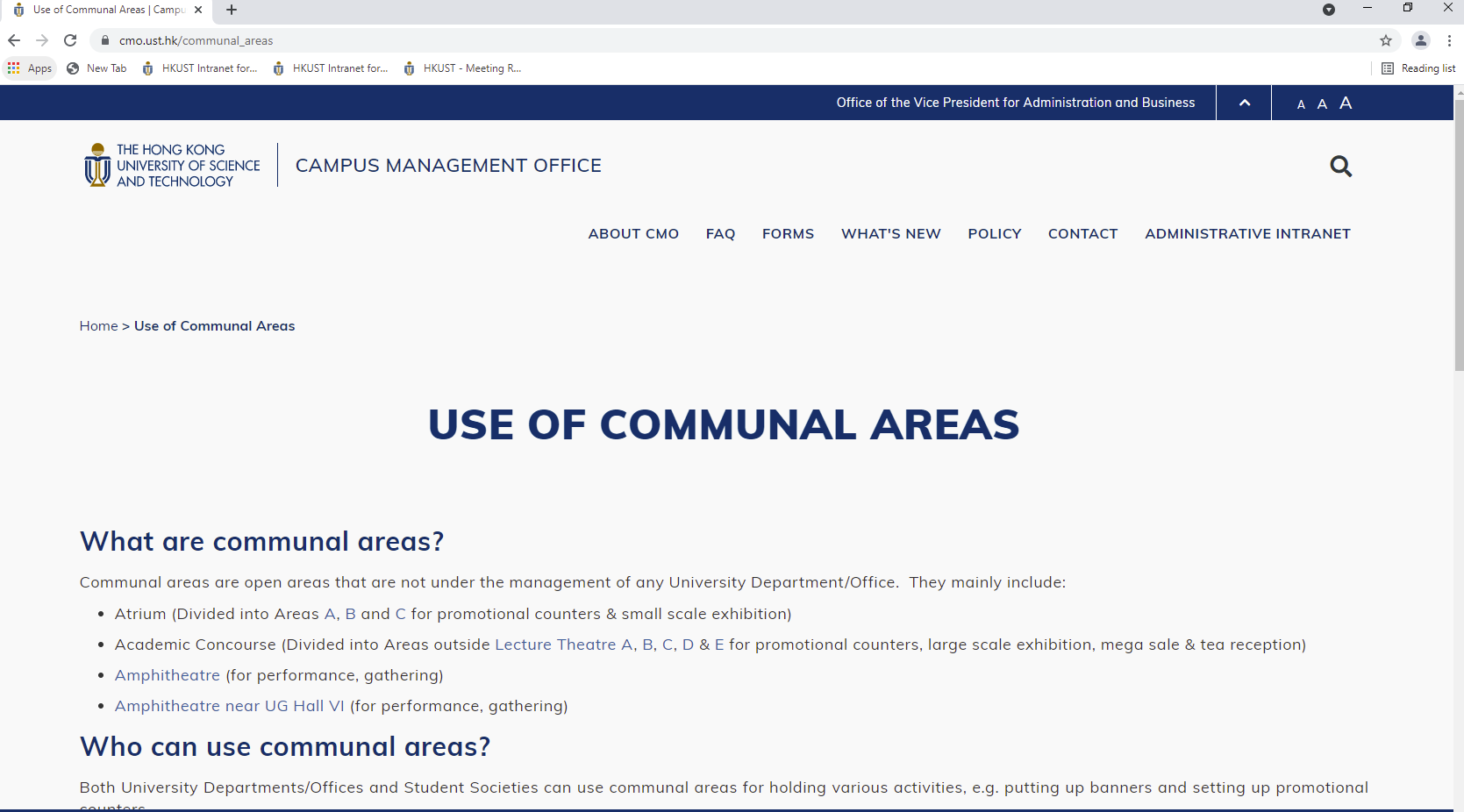 CMO Webpage: https://cmo.ust.hk/communal_areas
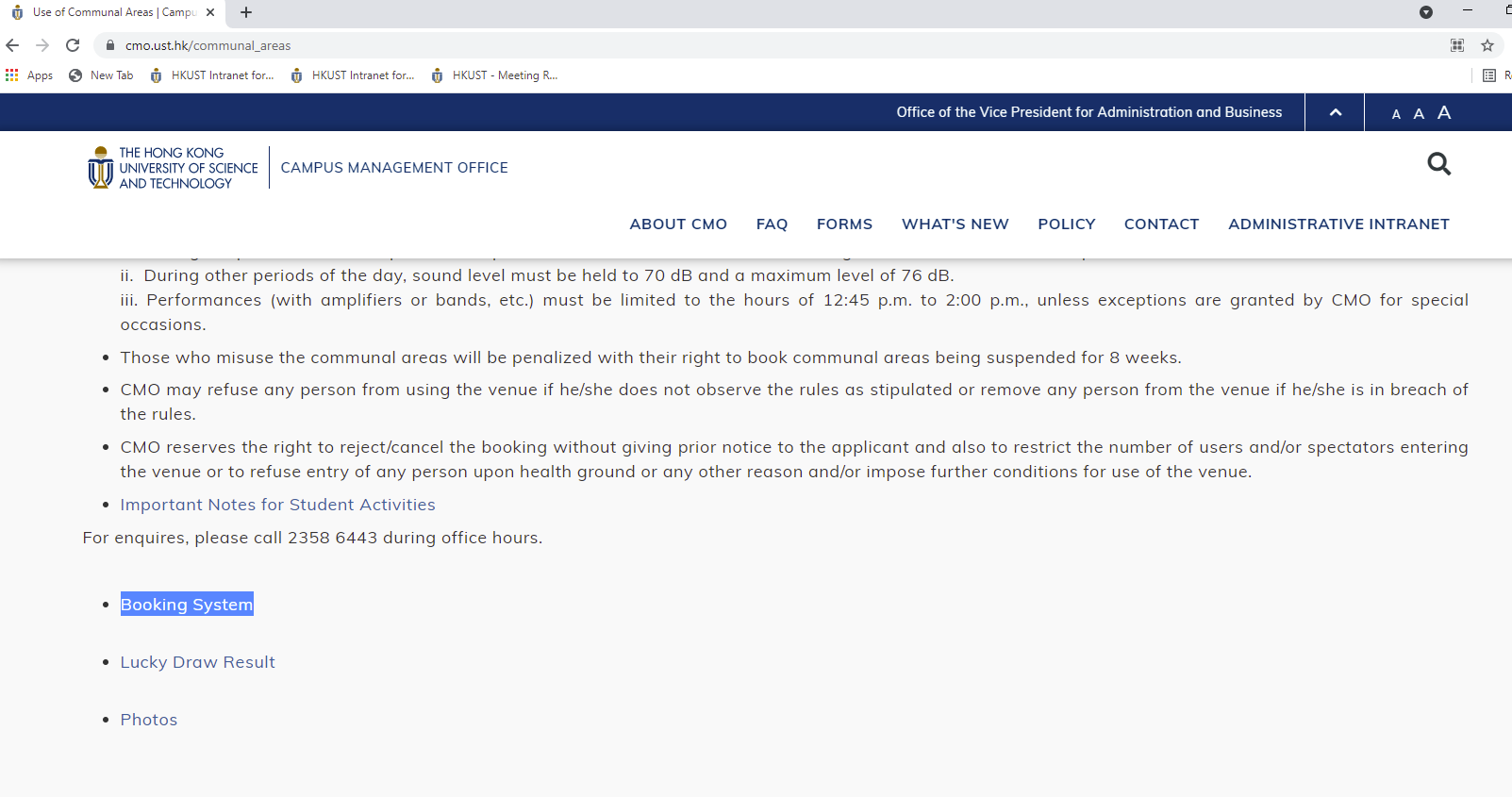 CMO Webpage: https://w5.ab.ust.hk/wrm/app/login
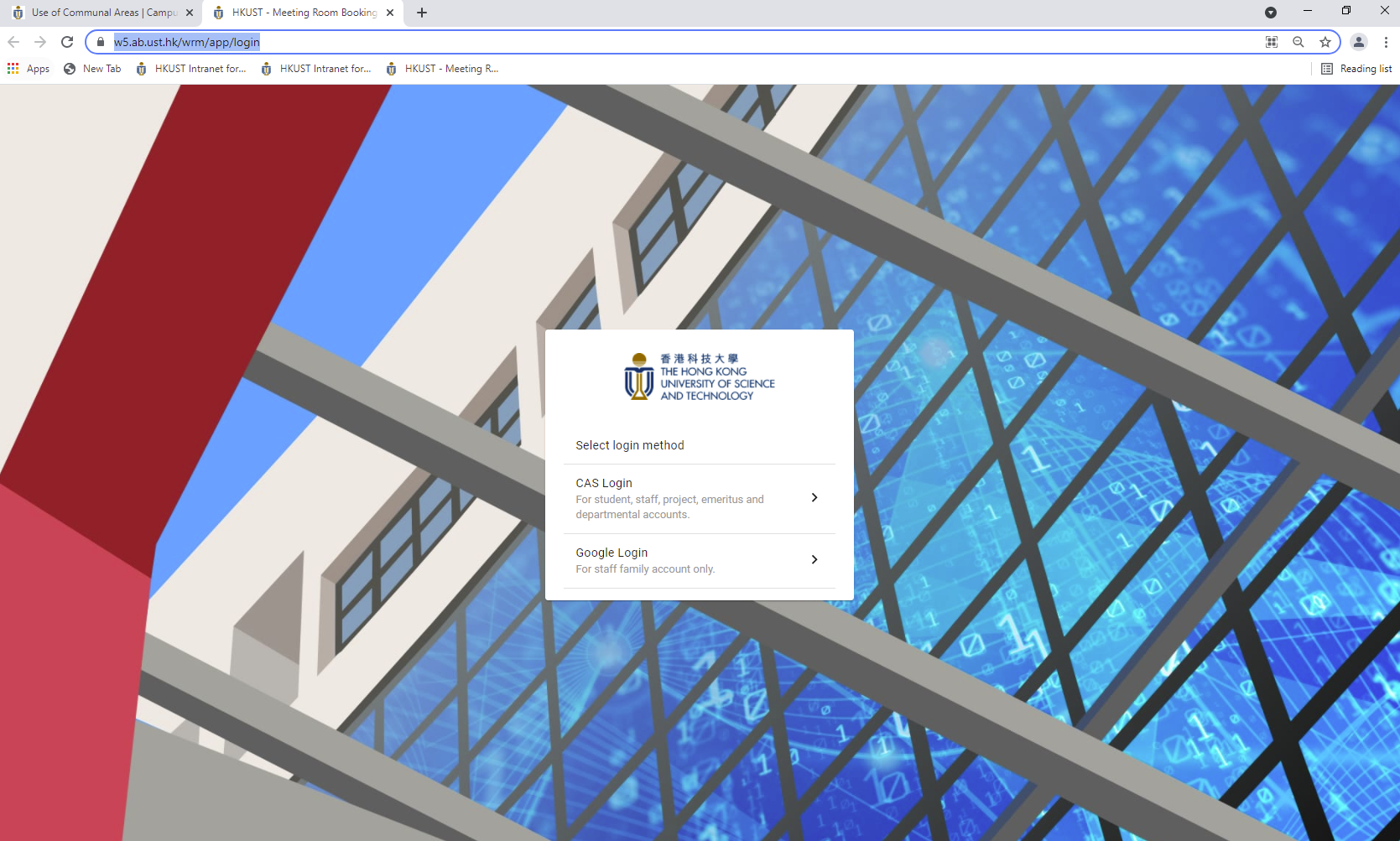 Please login CAS with your society ITSC account e.g. “su_union@connect.ust.hk”
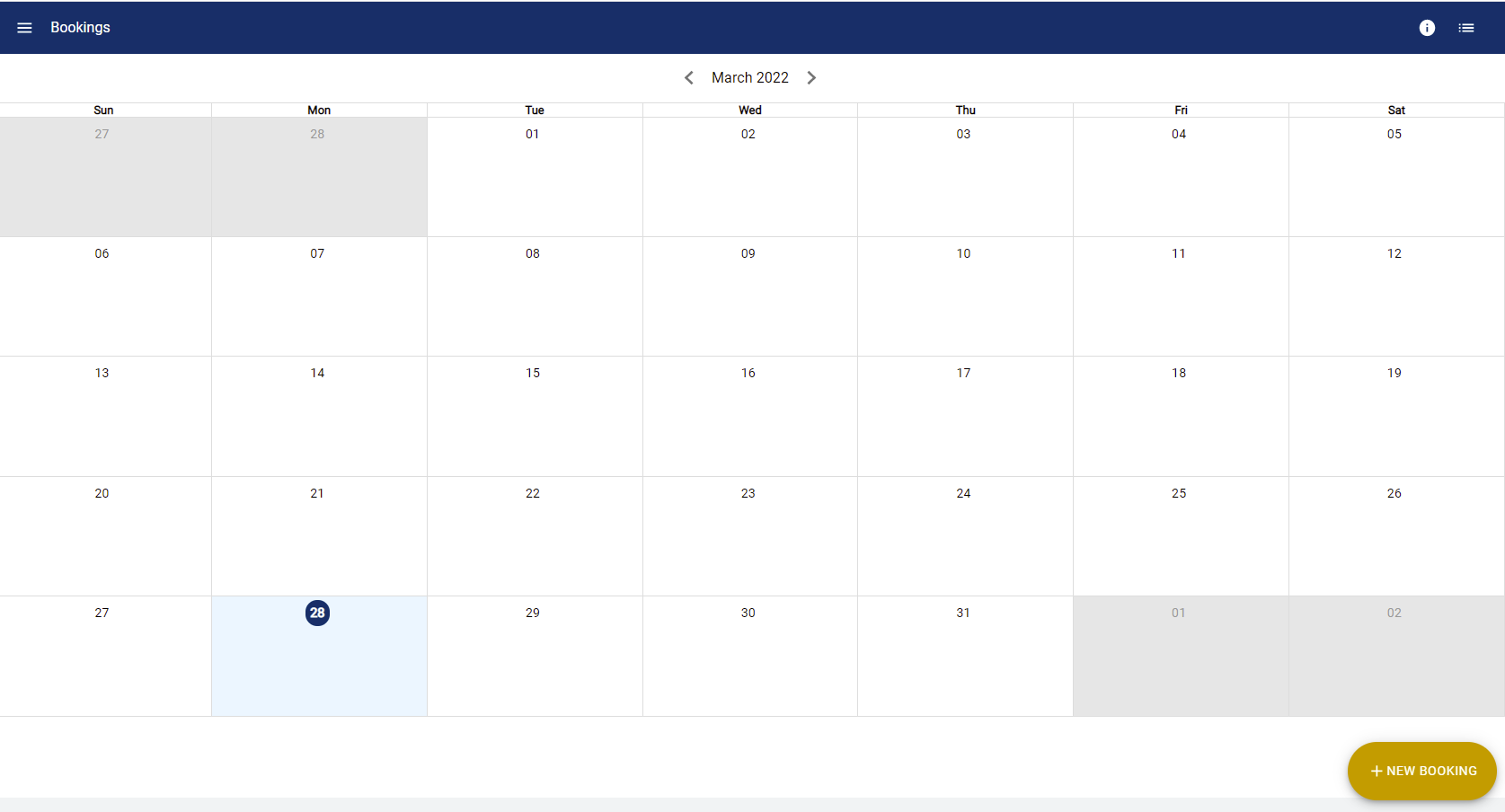 Click New Booking
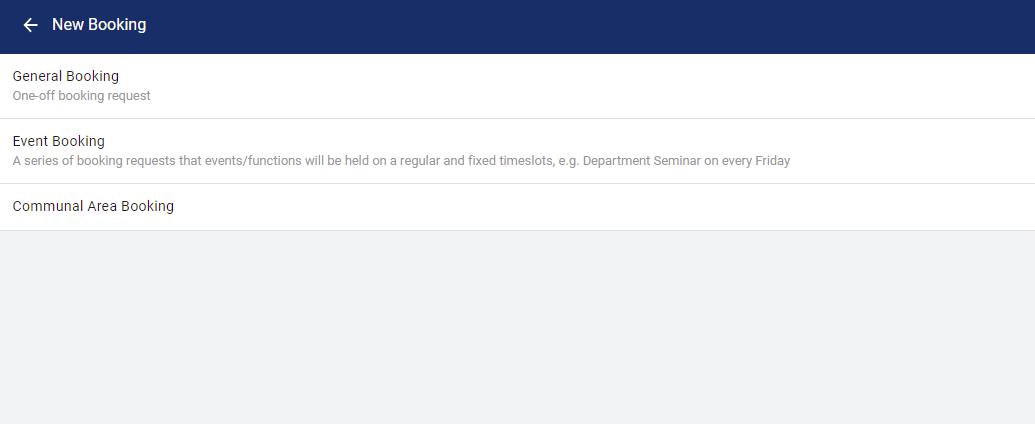 Click Communal Area Booking
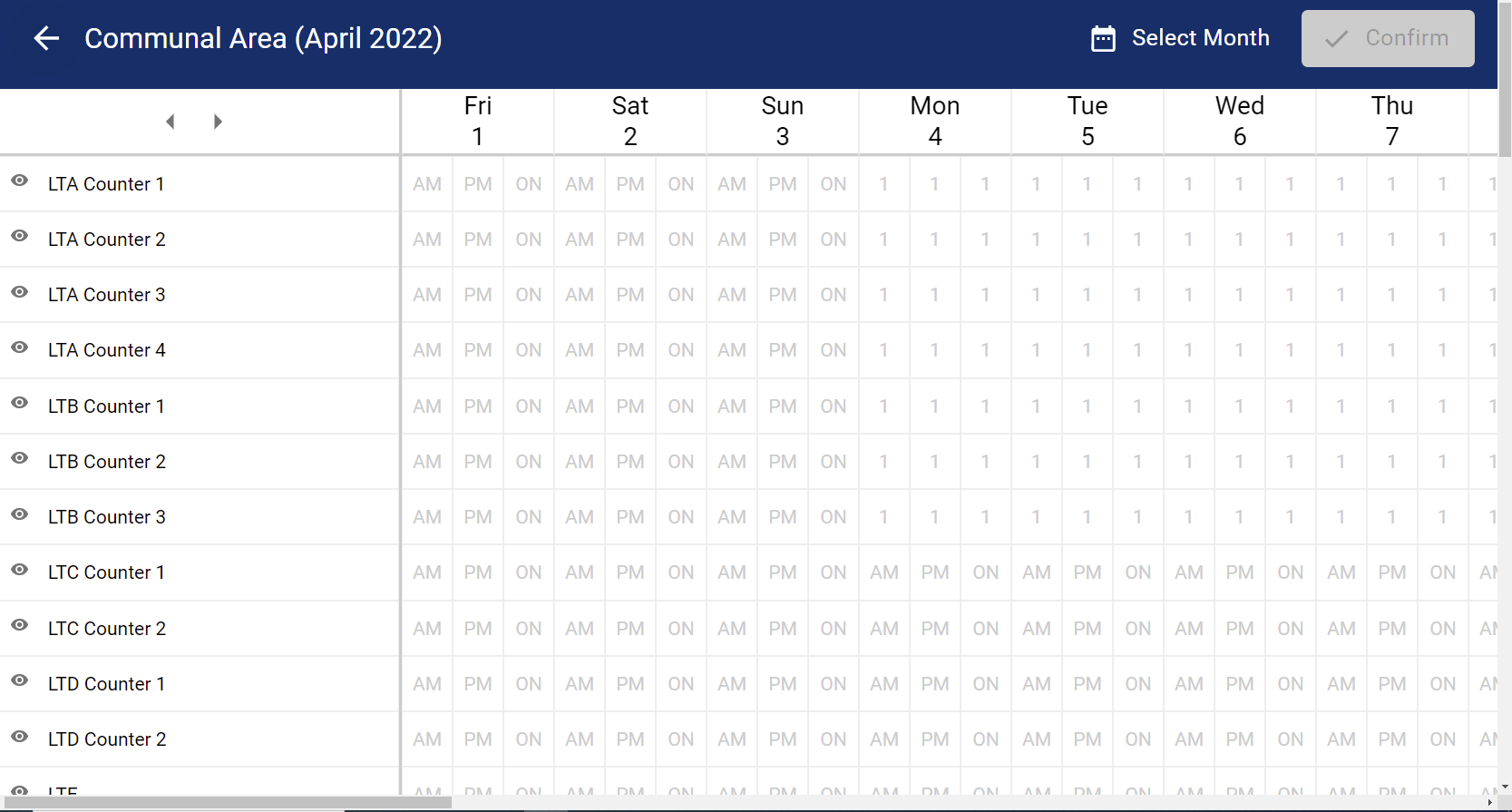 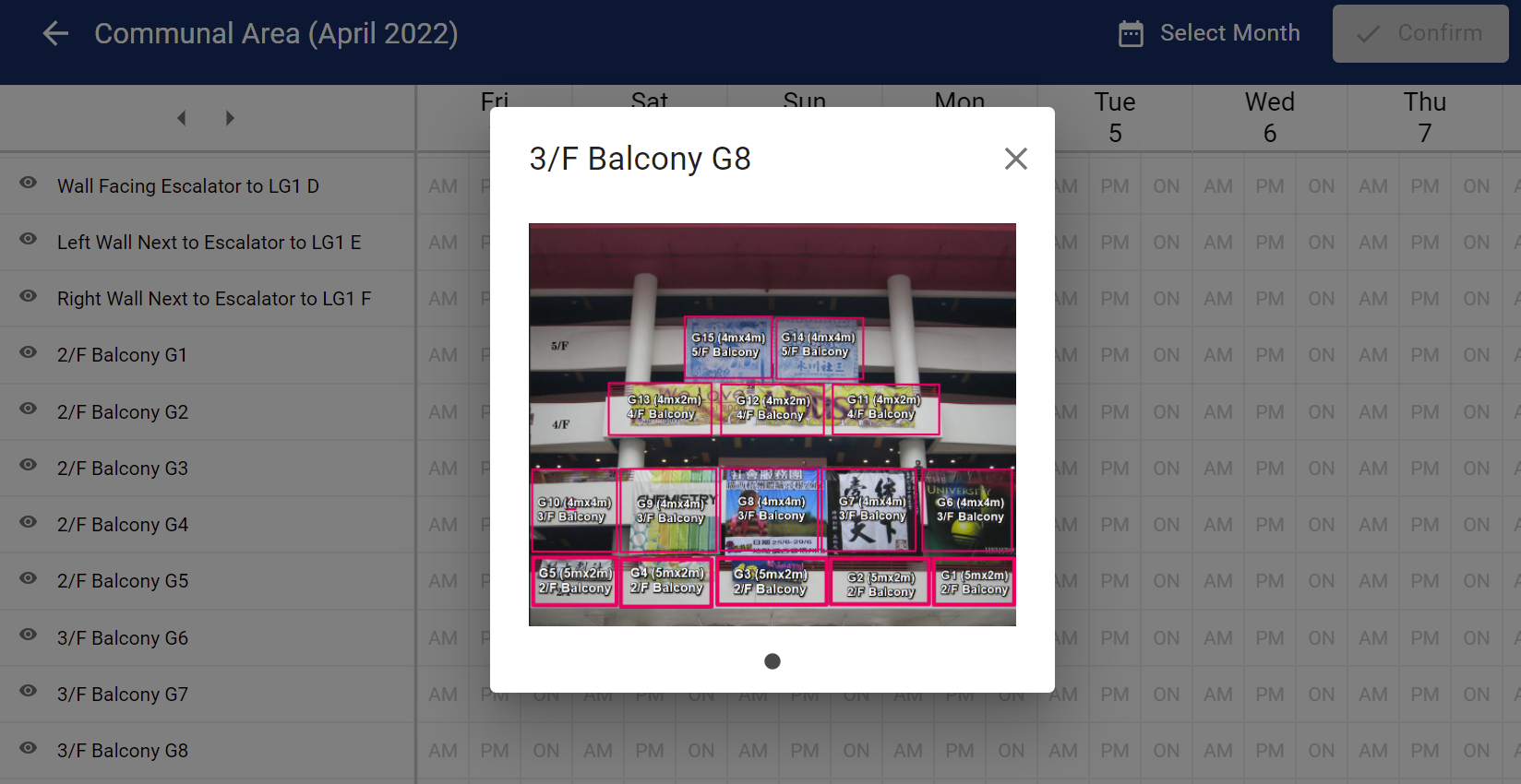 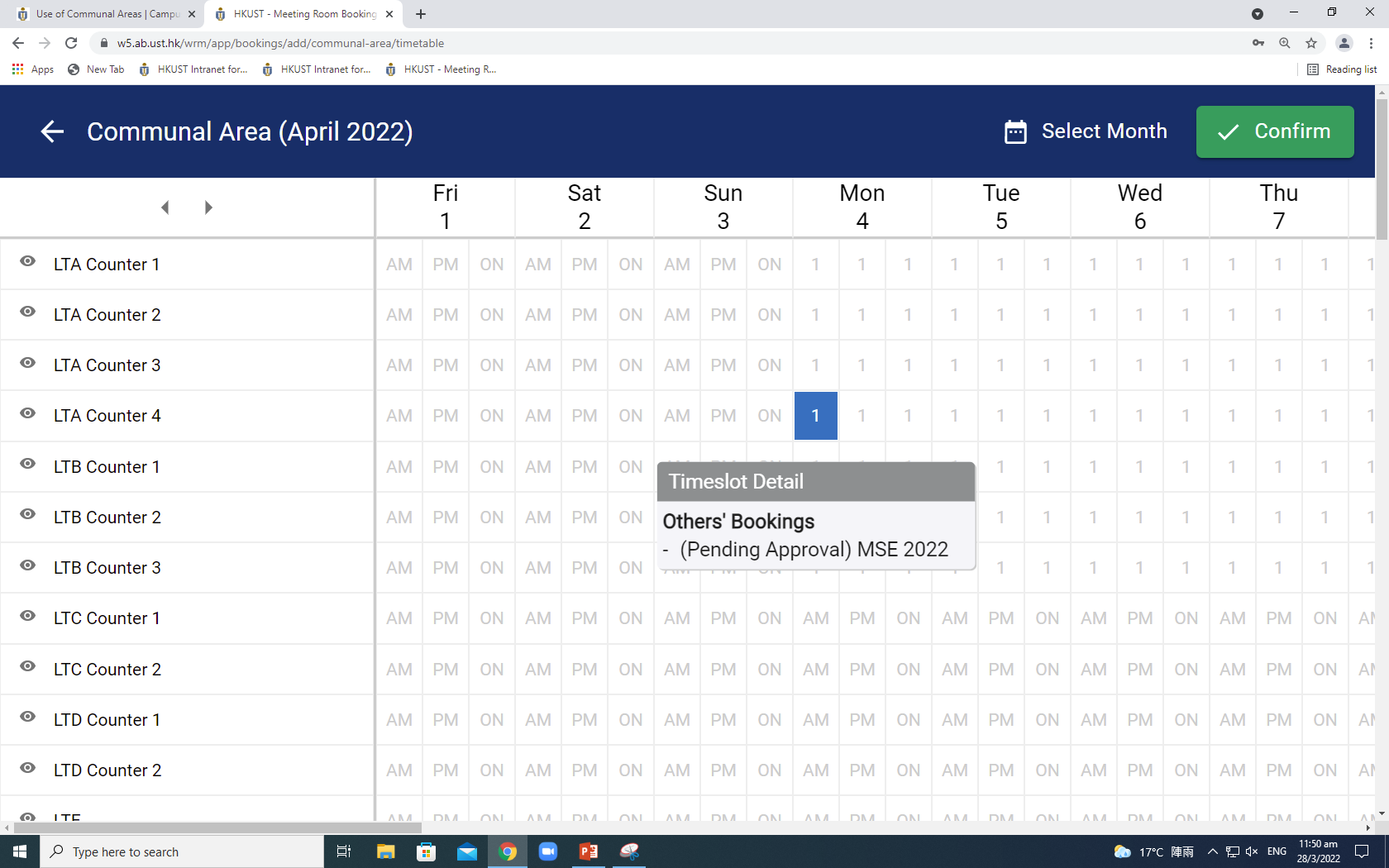 Place the cursor on the cell to check the booking status
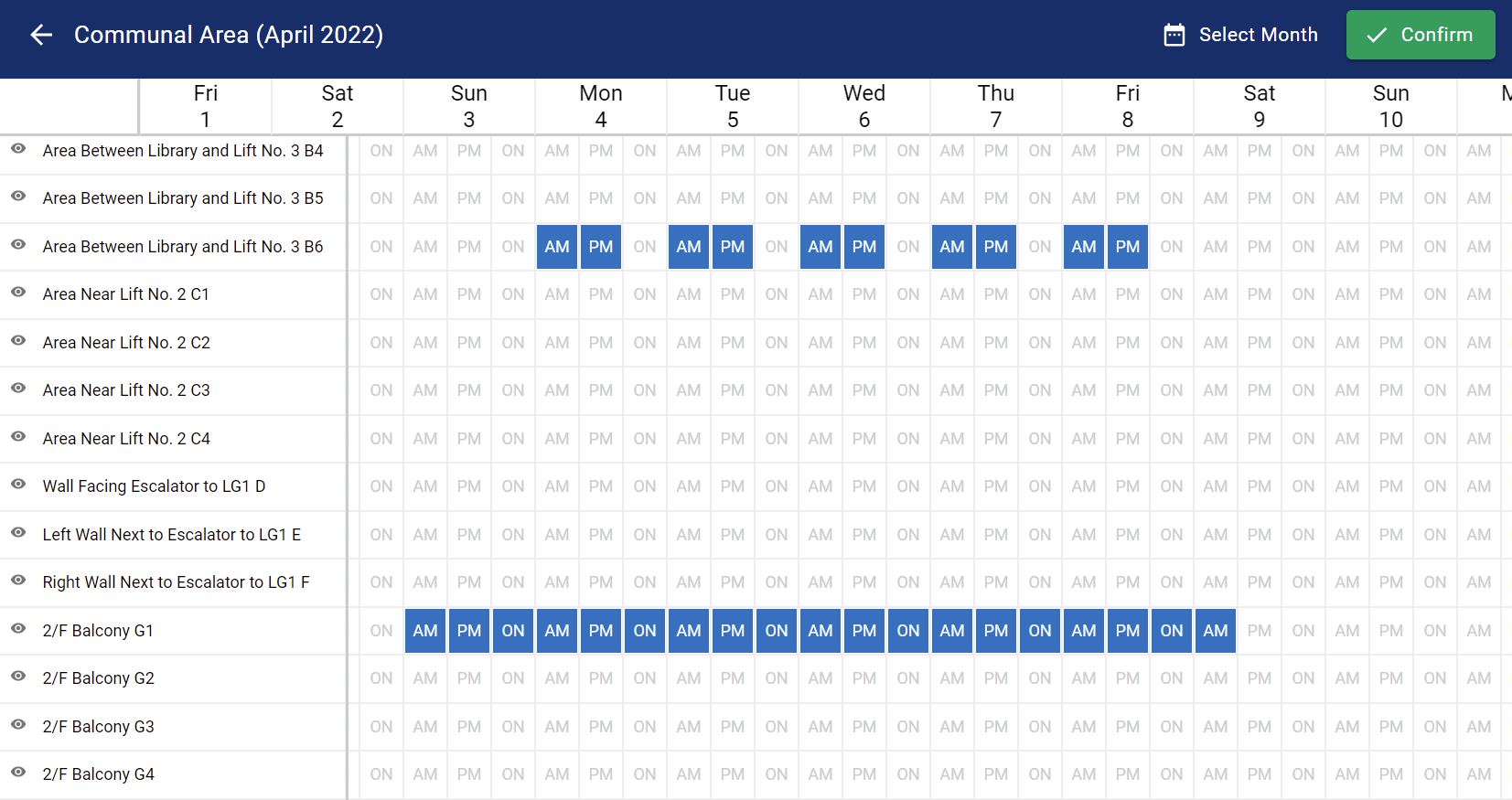 Select the venue and click confirm
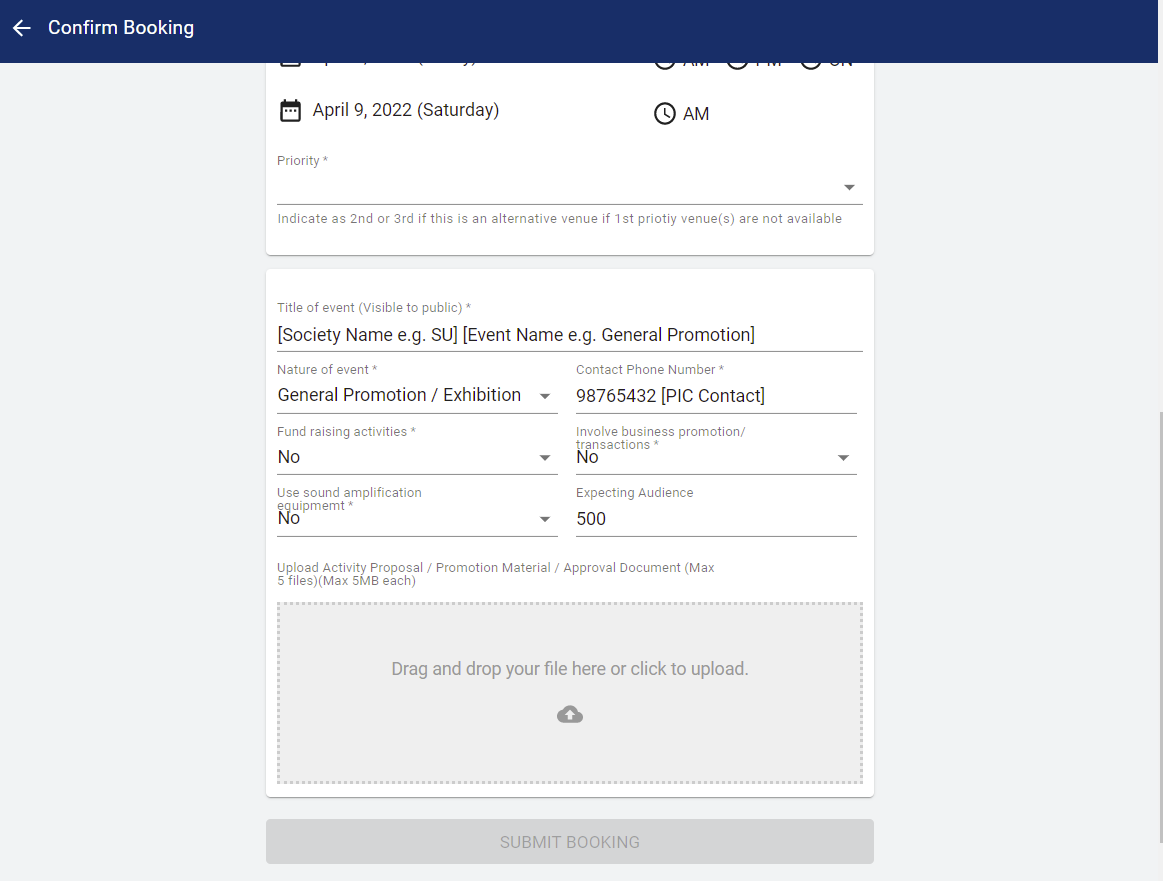 Must-fill Blanks
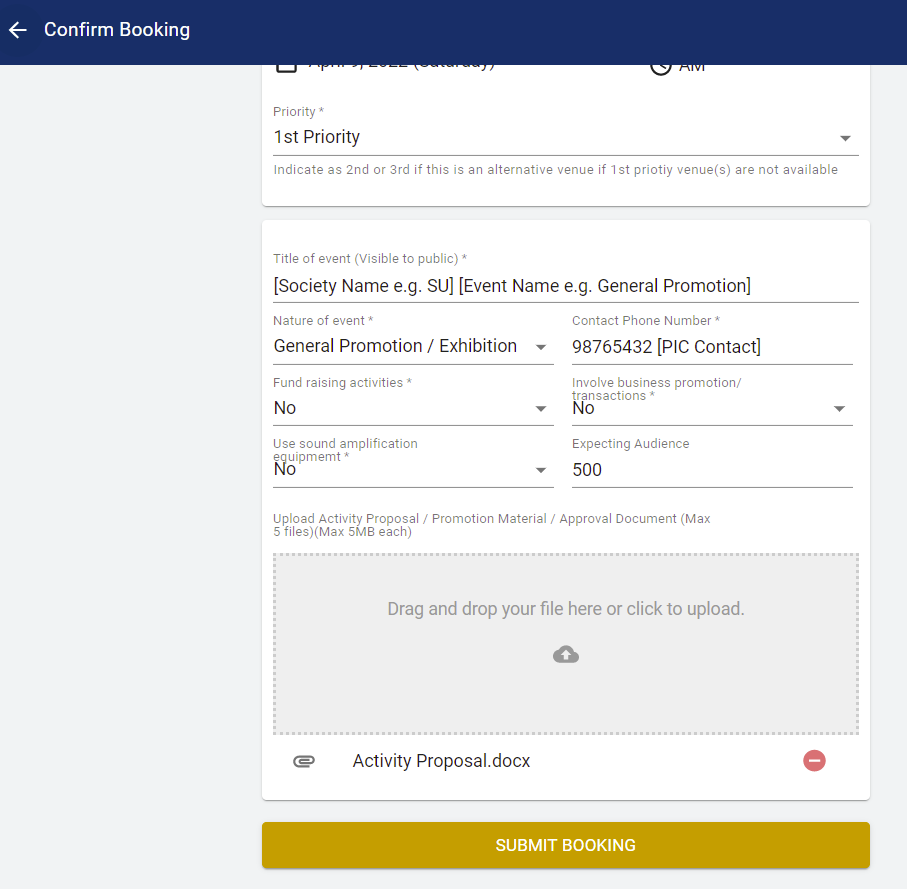 [Example Only]Proposal for Venue Booking
Details of users:
Name of Society:
Contact of Person in Charge (PIC):
Event Details:
Name of Activity:
Nature of Activity:
Venues for Booking:
Date:
Time:
Detail Event Rundown:  
0900-1000: Venue set up
1000-1030: Registration
1030-1130: Sharing of speaker 1
1130-1230: Sharing of speaker 2
1230-1300: Event close and venue clean up
1300-1330: Venue reinstate
1330-1400: Return equipment
C.   Participant Details:
Target Participants:
Expected no. of Participants:
Any non-HKUST participants: (who are they and what will they do in the event?)
D.  Others:
Floor plan 
Promotion materials e.g. banner / poster design
You may submit booking when all blanks are filled